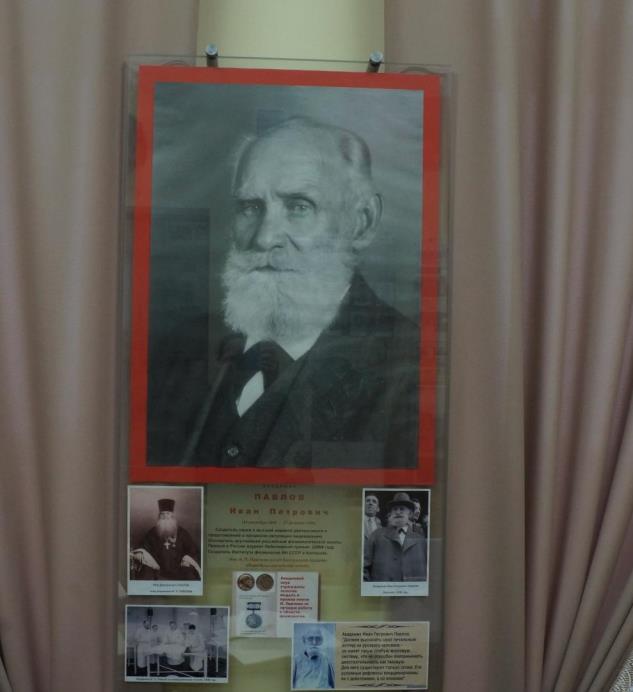 Интерактивная игра « В поисках истины»
К 170-летию со дня рождения И. П. Павлова

МОУ «Колтушская СОШ имени академика И.П.Павлова»
Цель:
познакомить учащихся с жизнью и творчеством И.П. Павлова.
Задачи:
 расширить общий кругозор учащихся
создать условия для развития  коммуникативных навыков через разнообразные виды познавательной деятельности;
создать условия для развития памяти, внимания, воображения;
содействовать воспитанию культуры поведения, потребности в самовоспитании.
Форма проведения мероприятия: игра по станциям
Контингент: учащиеся 5-7 классов.
Ход игры:
Организационный сбор
Расшифровка маршрутов
Действие команд
Подведение итогов
Каждая команда получила свой маршрутный лист, по которому должна пройти все пункты, выполнить задания, за которые они получат баллы
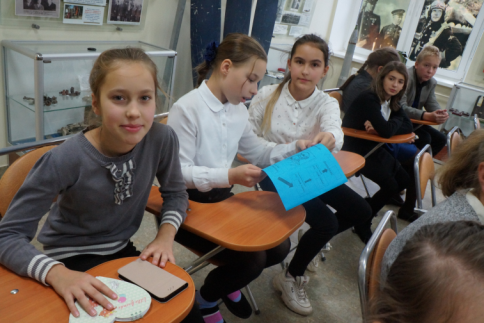 Старт - жеребьевка
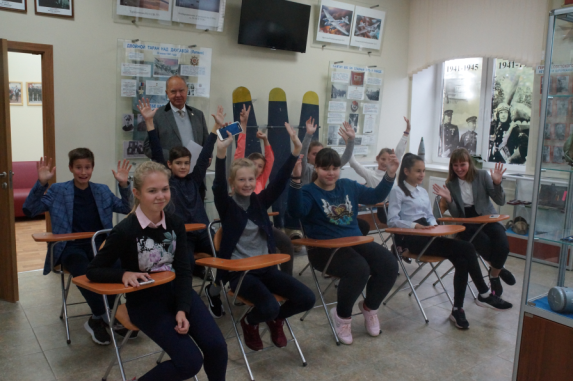 Этапы игры
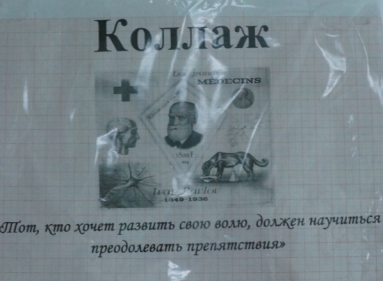 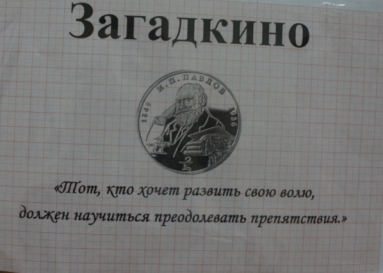 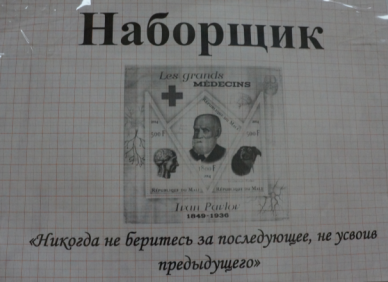 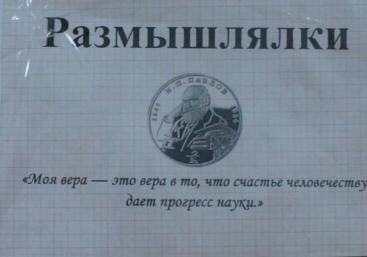 «Моя вера – это вера в то,
 что счастье человечеству 
дает прогресс науки»
РАЗМЫШЛЯЛКИ
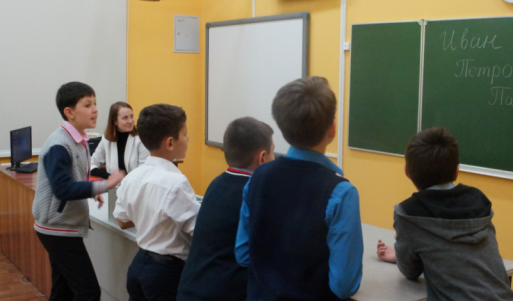 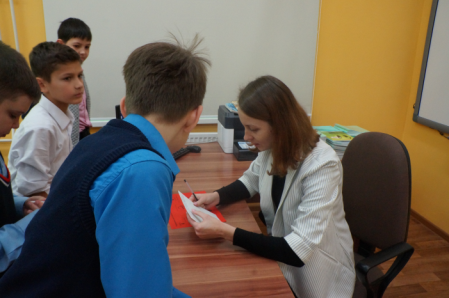 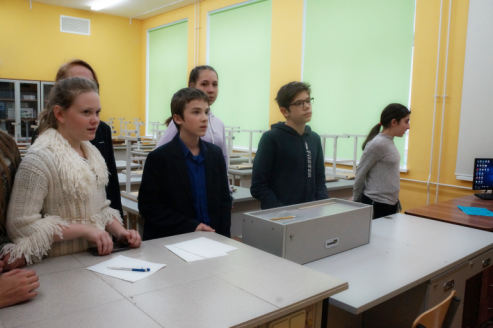 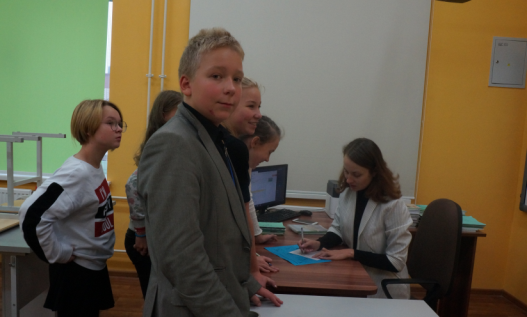 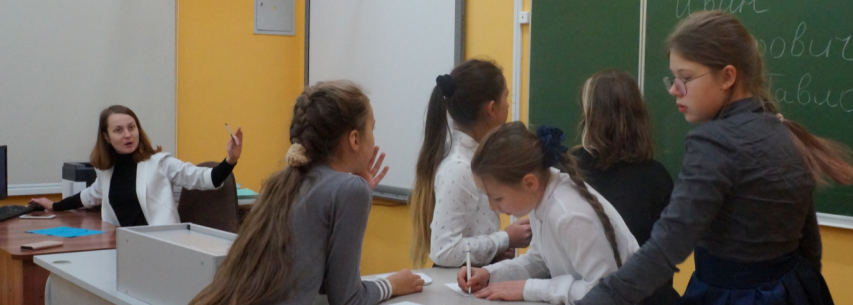 НАБОРЩИК
«Никогда не беритесь за последующее,
не усвоив предыдущего»
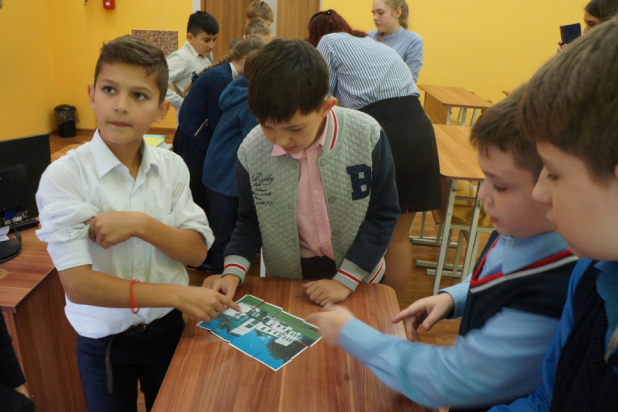 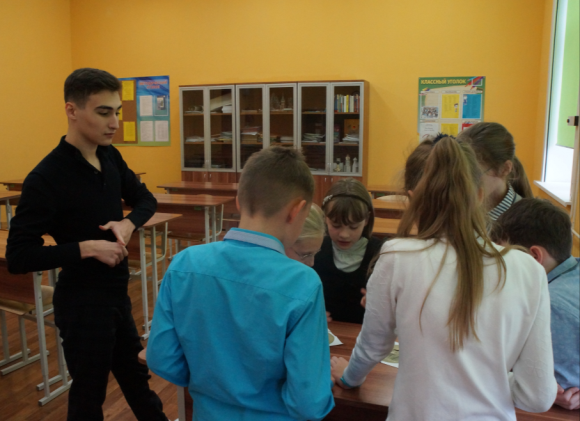 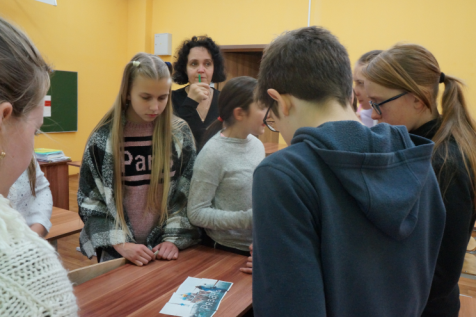 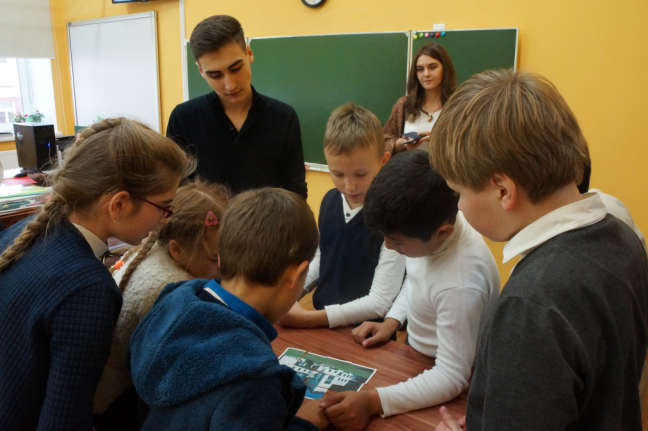 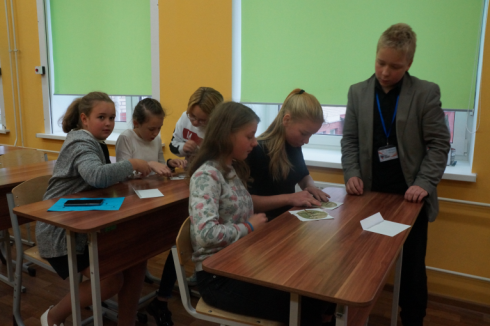 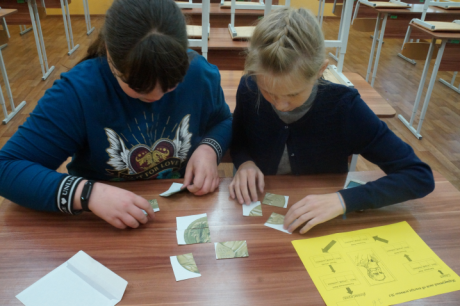 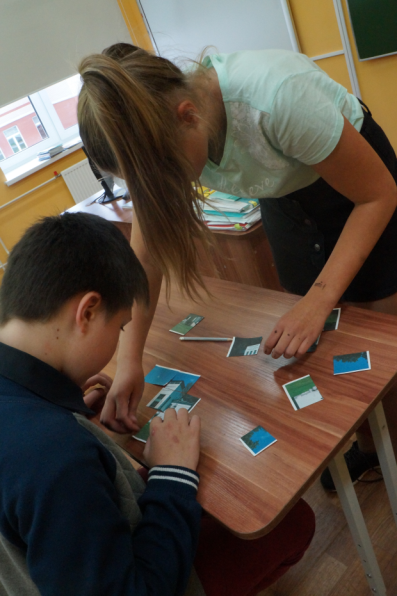 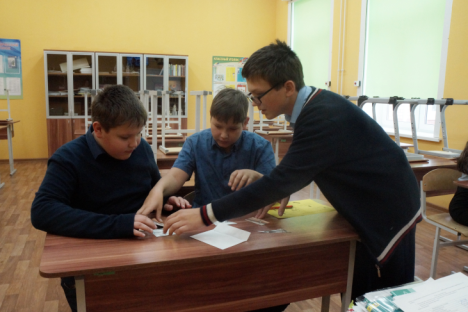 «Тот, кто хочет развить свою волю,
 должен научиться преодолевать препятствия»
«КОЛЛАЖ»
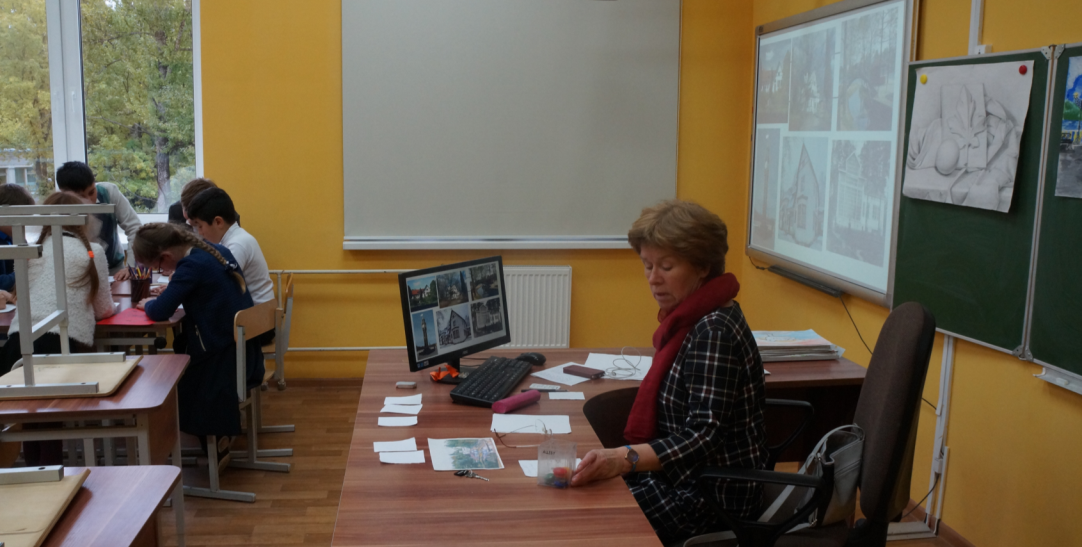 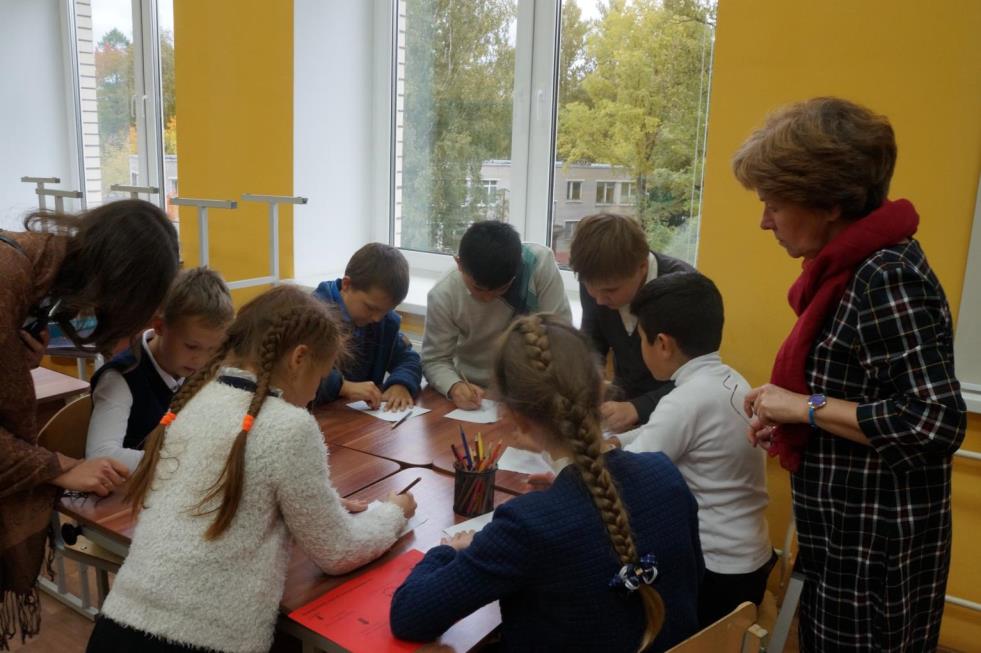 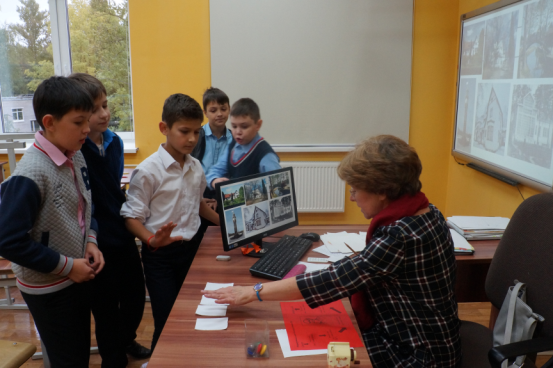 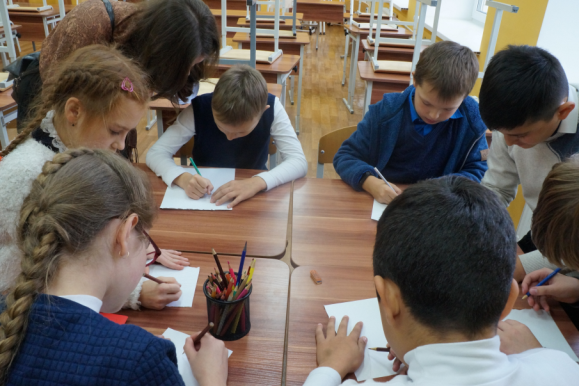 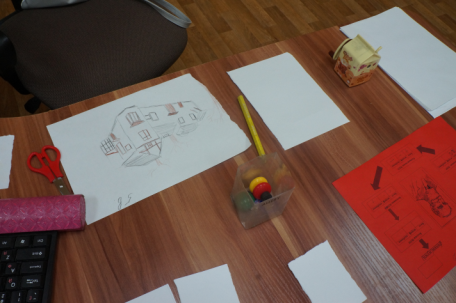 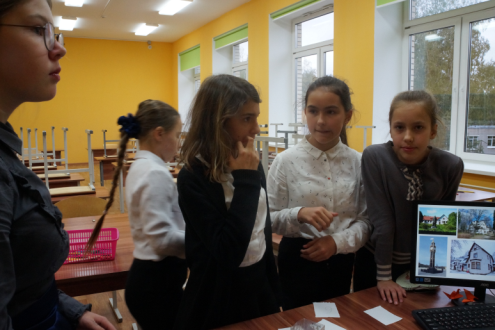 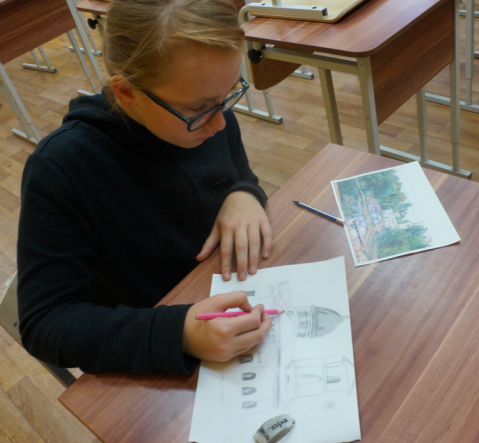 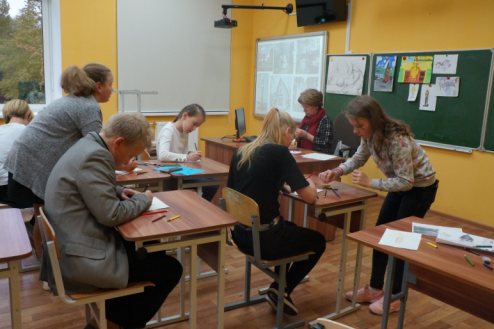 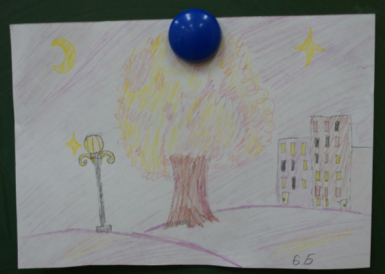 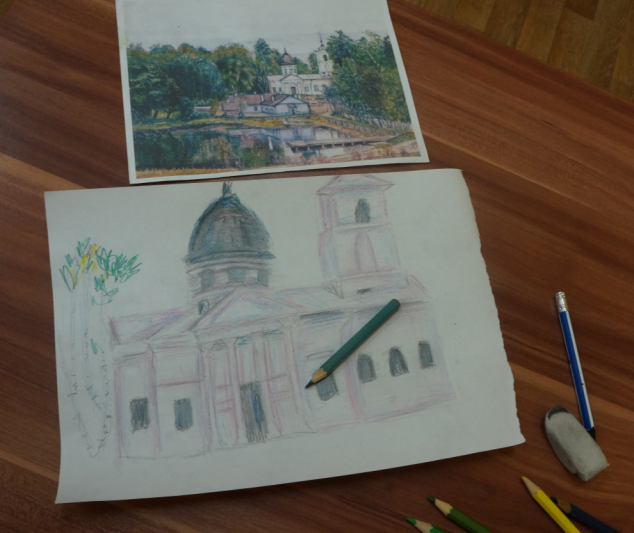 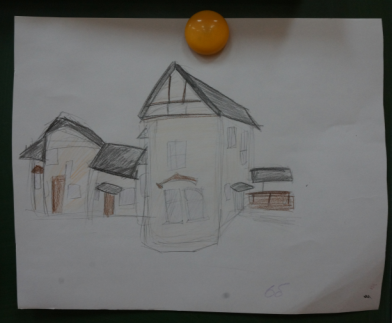 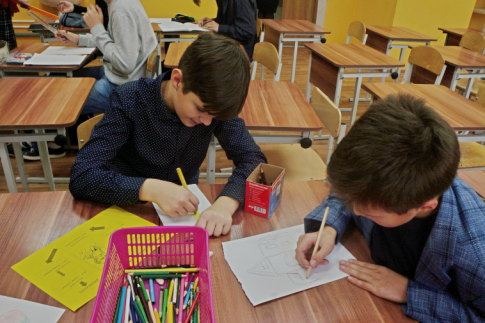 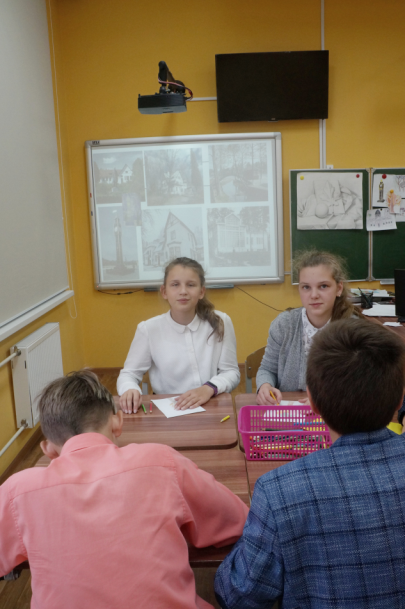 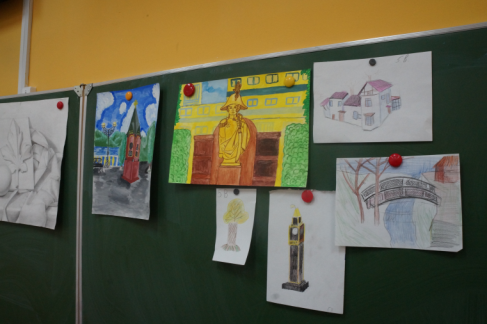 «ЗАГАДКИНО»
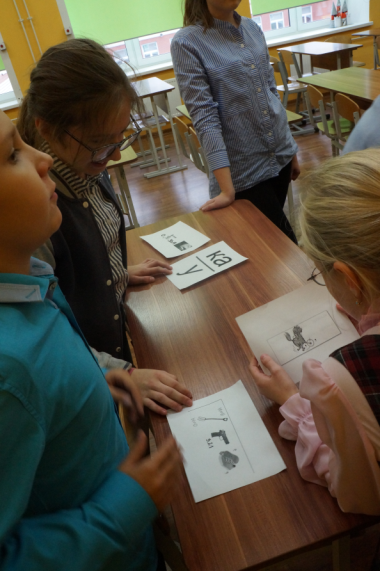 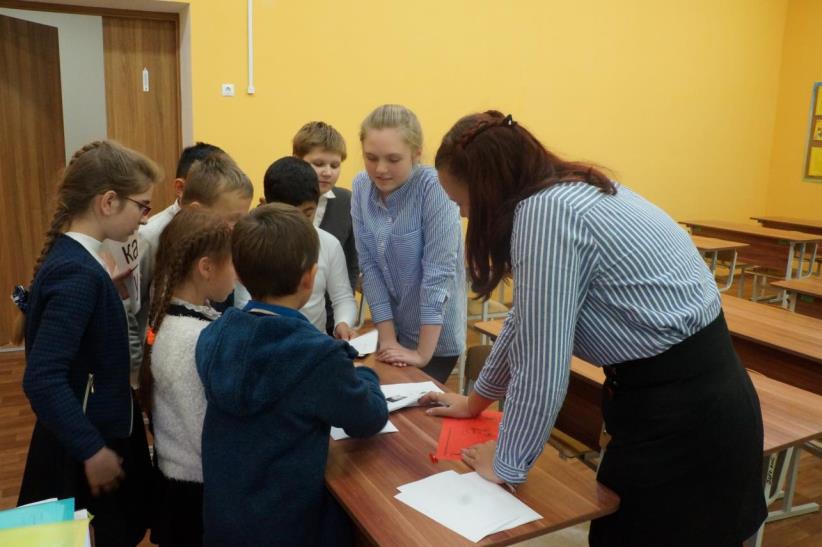 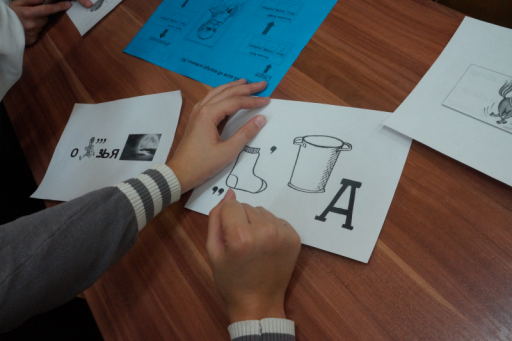 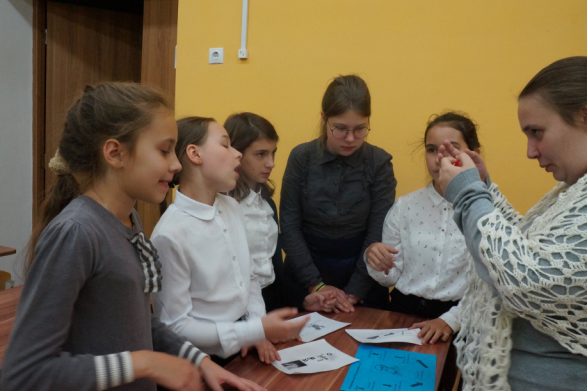 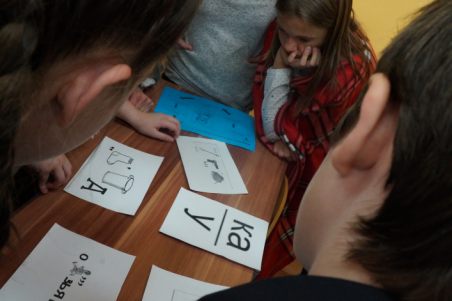 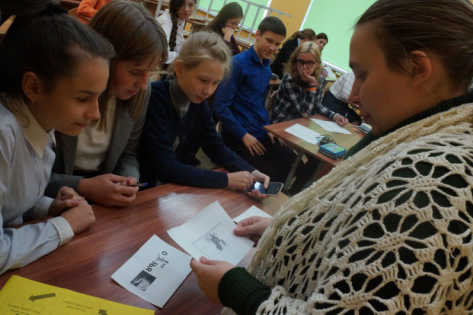 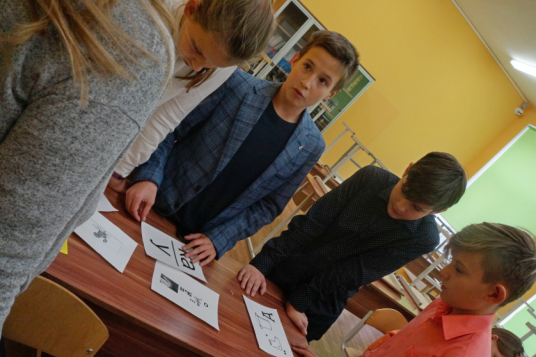 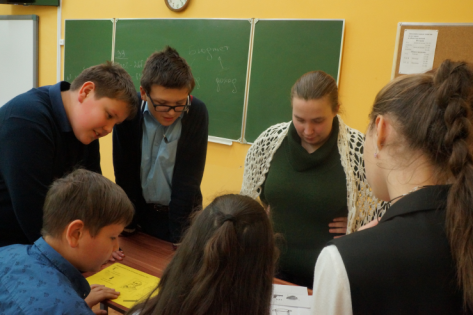 «эрудит»
«Изучите азы науки, 
прежде чем пытаться 
взойти на ее вершины»
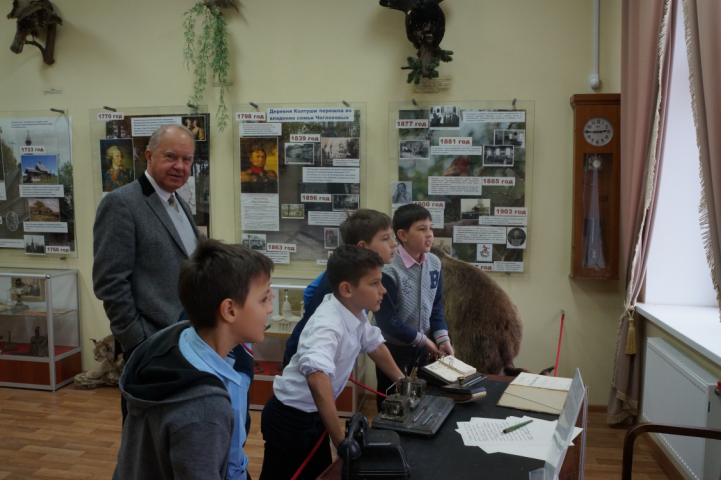 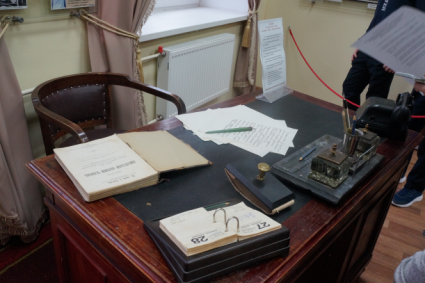 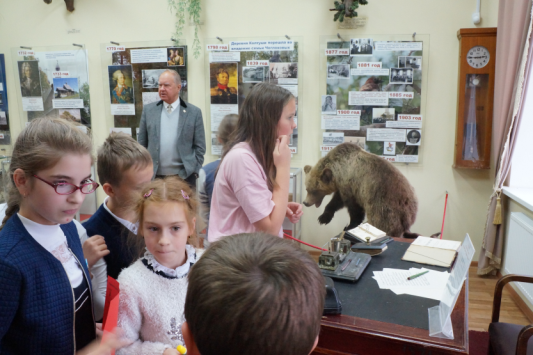 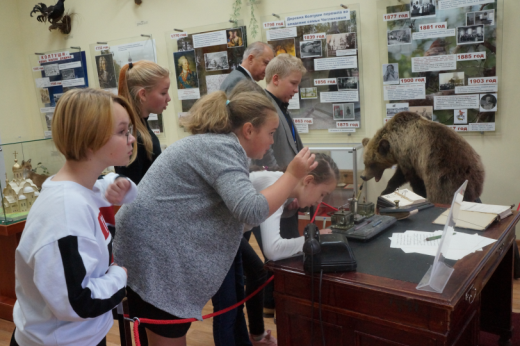 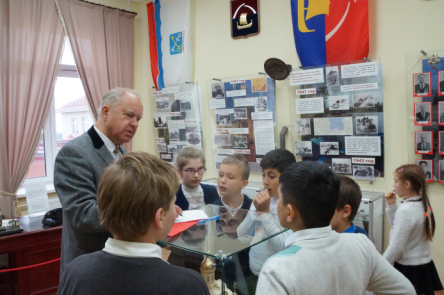 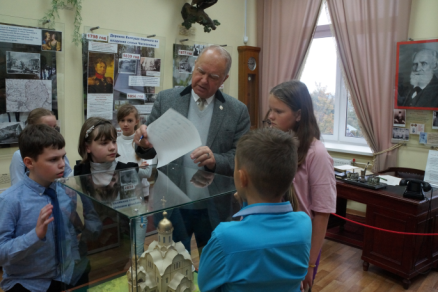 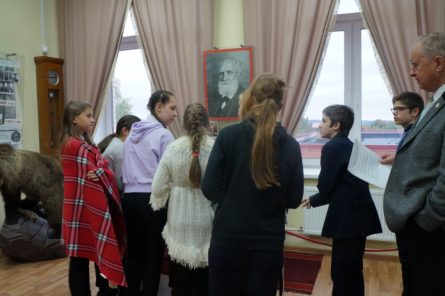 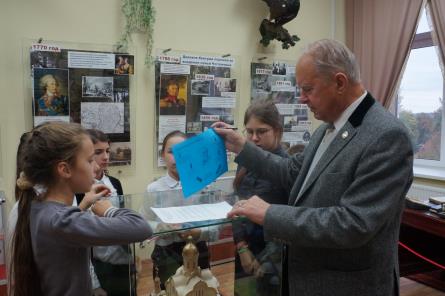 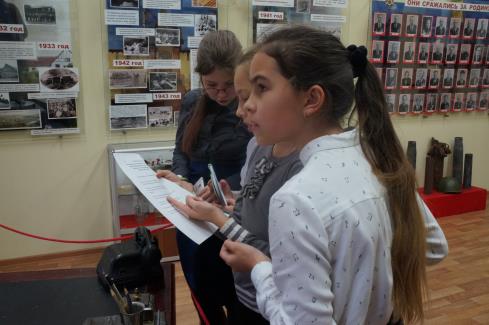 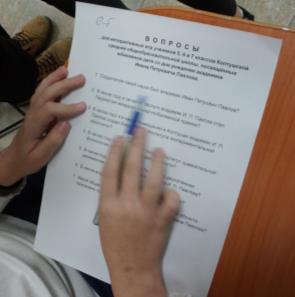 Подведение итогов
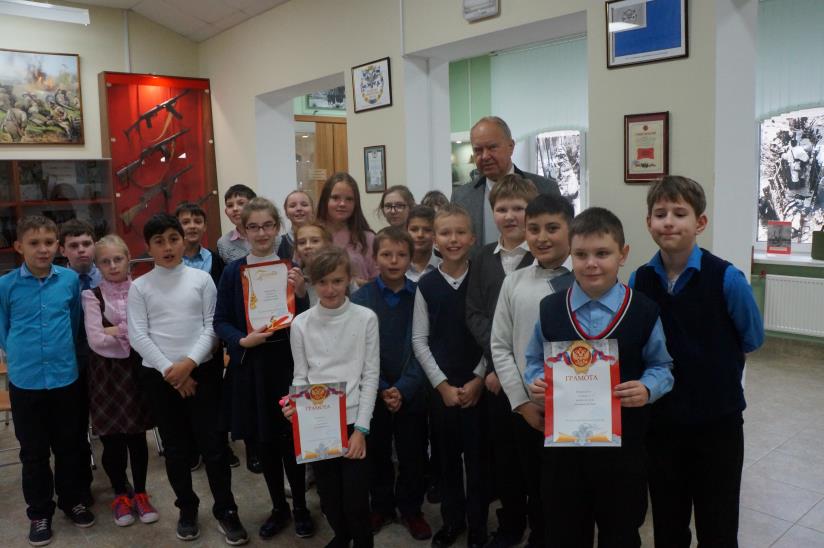 Все показали себя активными игроками, но команда 5 «А» оказалась более сплоченной и победила в игре
Победителями среди шестых классов стала команда 6 «А»
Команды седьмых классов оказались достойными соперниками. Разница между командами составляла менее 0,5 балла.  Победа досталась  7 «А».